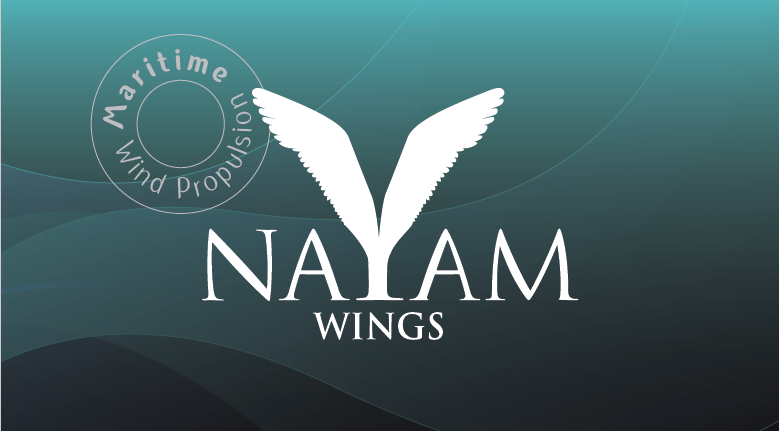 Blue Invest in the Mediterranean - Malta 2019
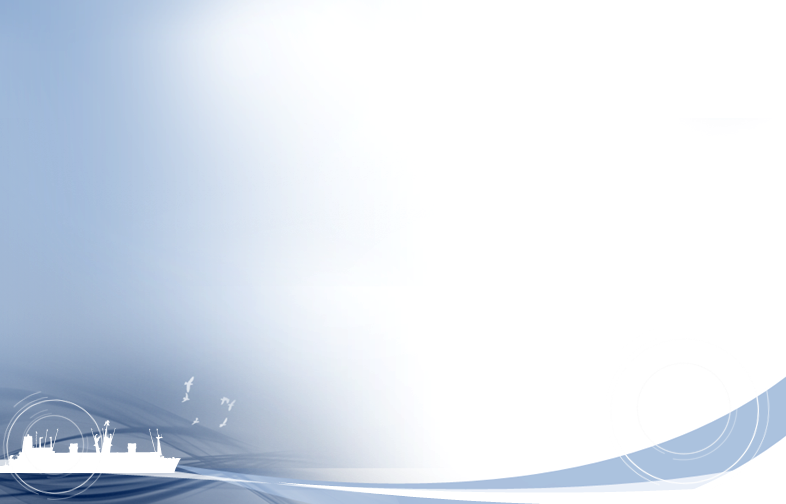 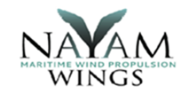 Background
90% of all global goods are delivered by sea.
Global maritime ships count 90,000 - 100,000
.
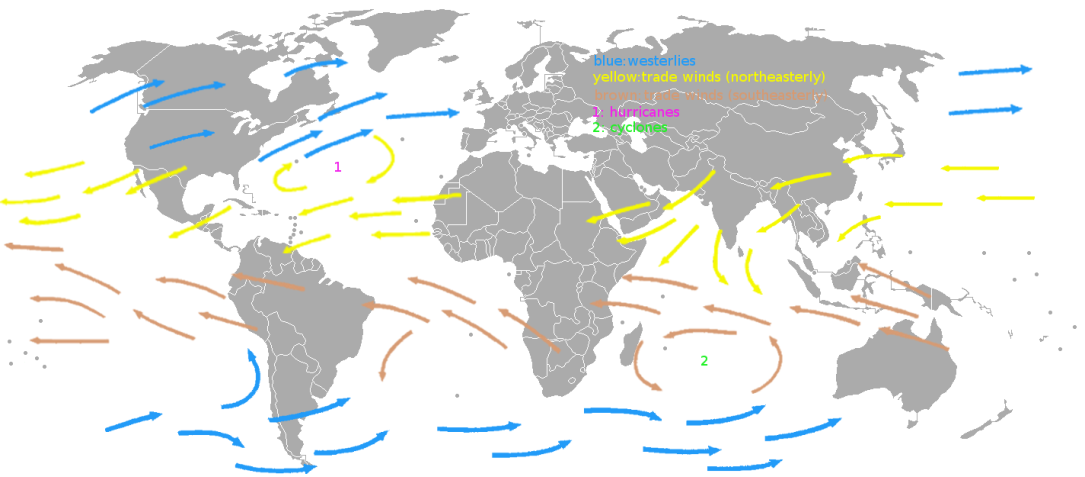 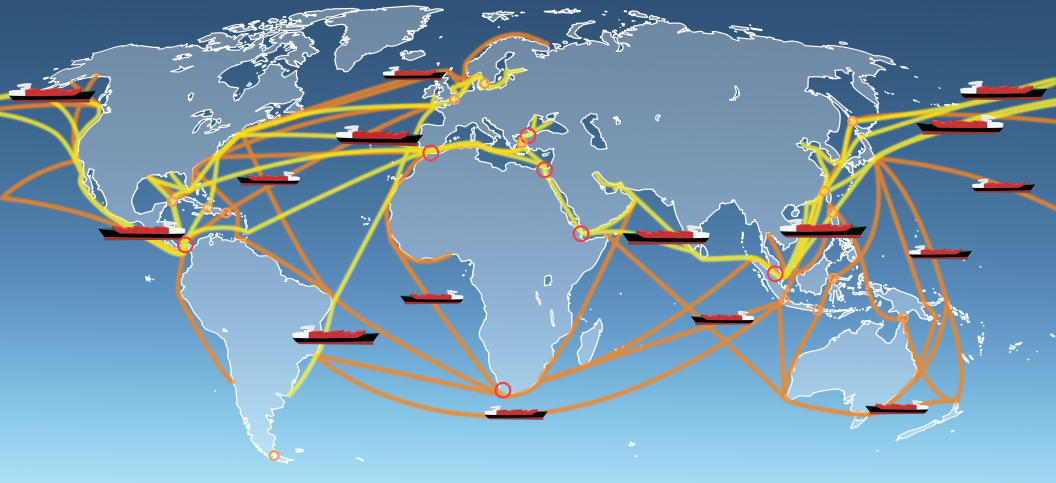 Ship routes
Global winds
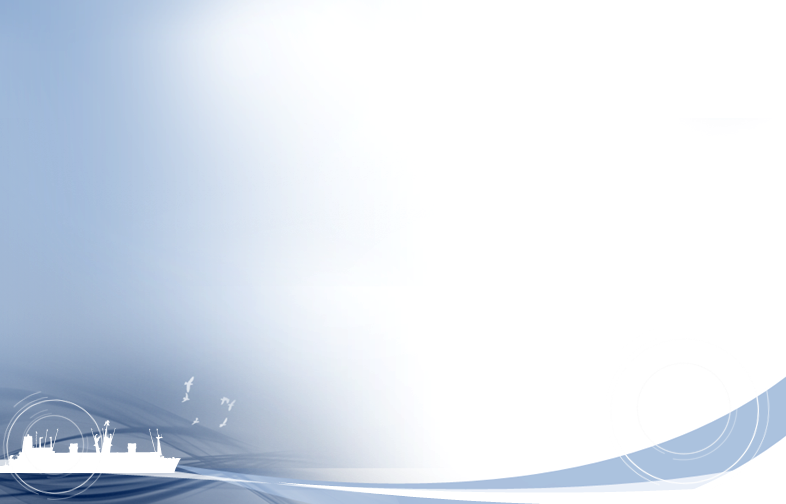 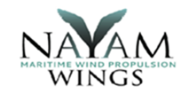 The problem
Fuel consumption
Pollution
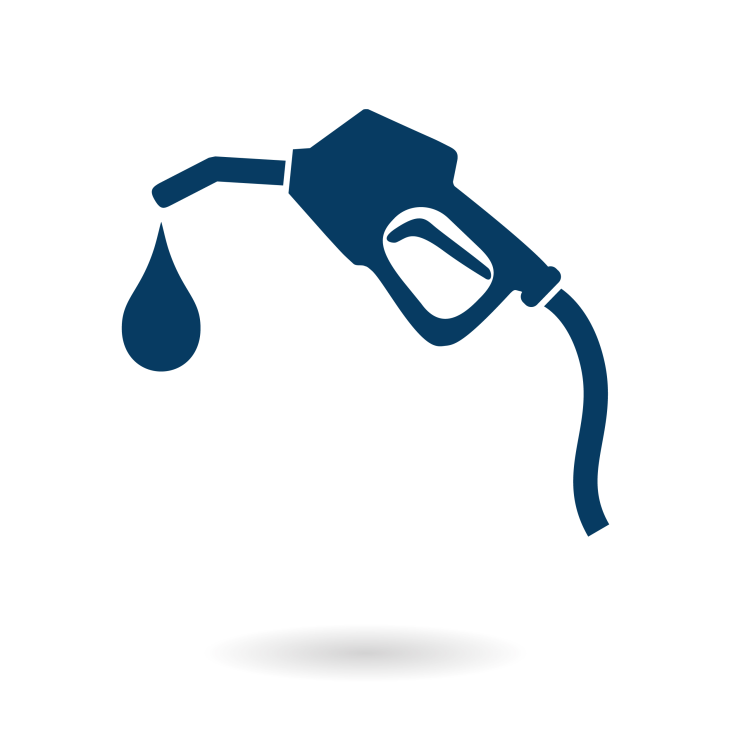 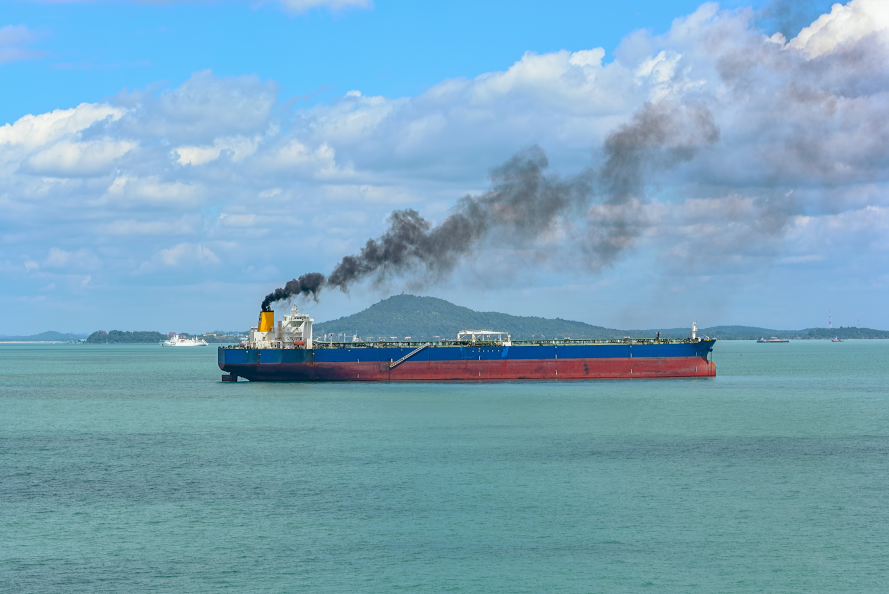 New IMO restrictions on CO2 and SOx emissions will come into force by 1/1/2020
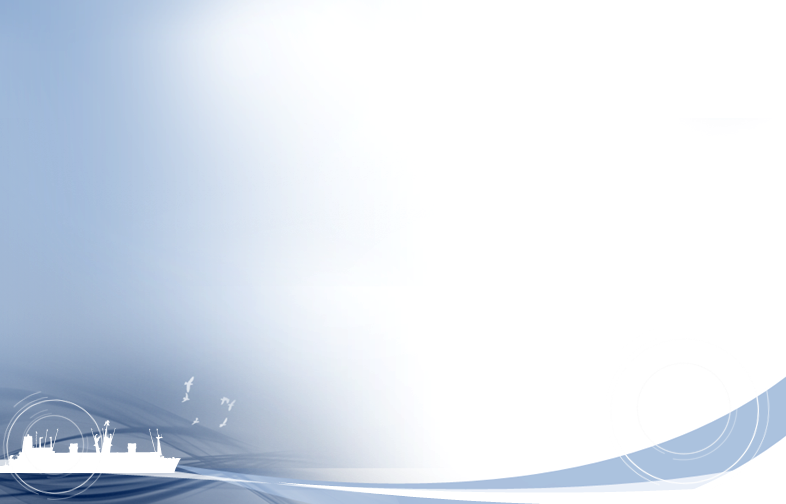 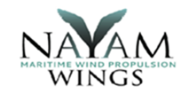 problem
New IMO restrictions on CO2 and SOx emissions will come into force by 1-1-2020
Ships will have to: ① use higher grade fuel, or  ②install giant filters or ③convert engines to LNG ④replace engines 
Enormous cost for shipping companies
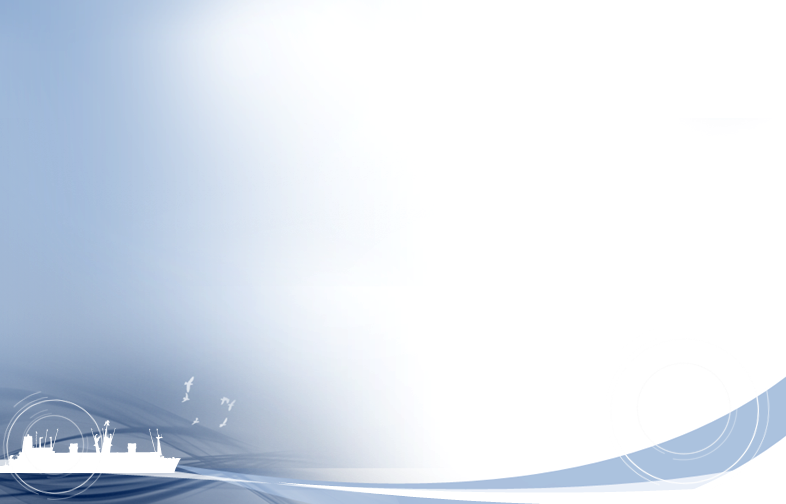 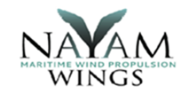 The Solution
WIND PROPULSION
By NAYAM`S wing sail technology
Our solution will reduce  fuel consumption and emissions by 30%
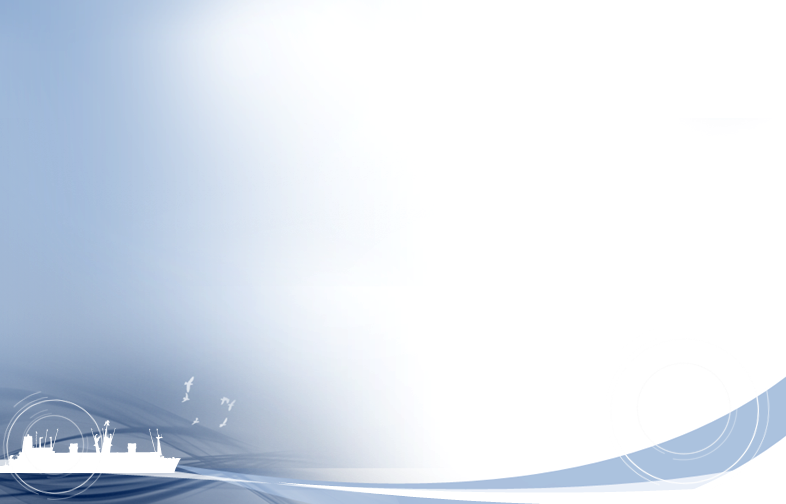 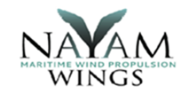 Market
Market analysis predicts installation of up to 10,700 wind propulsion systems by 2030. 
Potential market for NAYAM WINGS:
Billions of dollars
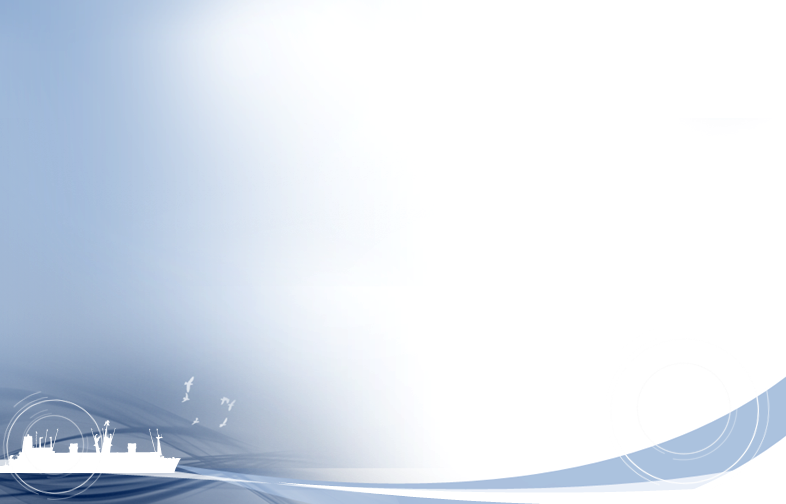 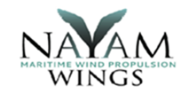 NAYAM WINGS product
Better performances than other wing sail technologies:
Highest propulsive performances
Unique 3D wing maneuverability
Minimizes stability problems  
Automatic control of wing 
   positioning and heeling angle
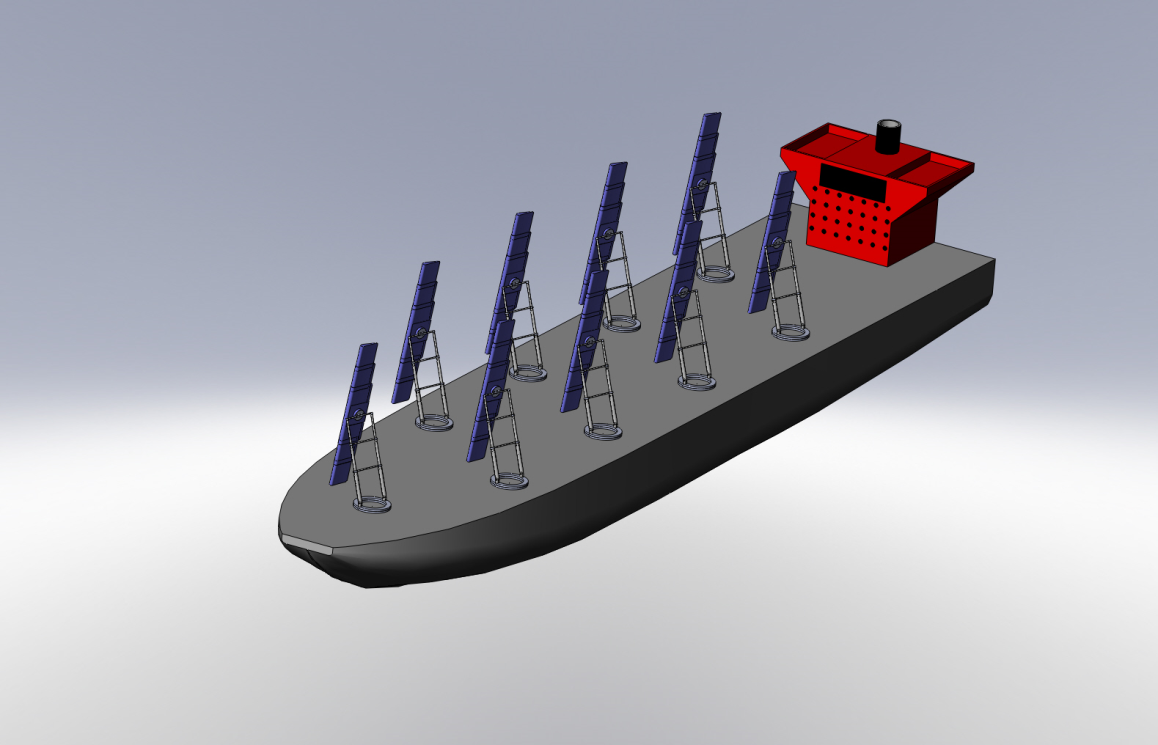 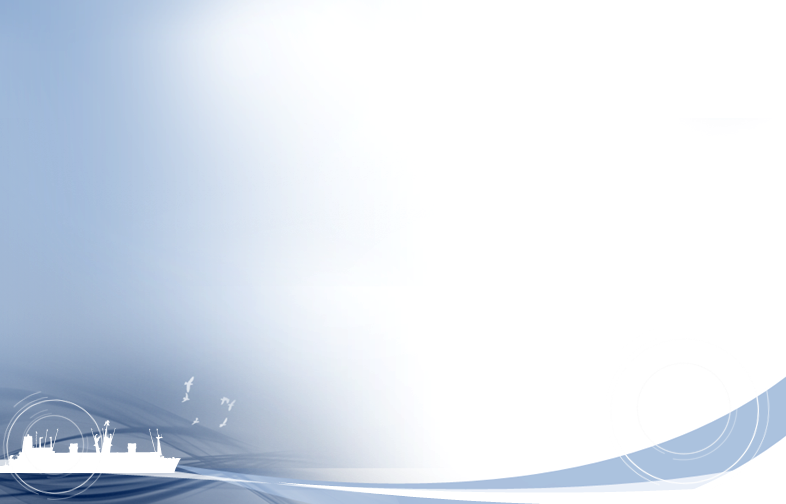 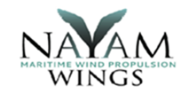 Achievements and status to date
POC model with 8 meterswing conducted very successful open sea trials
The technology is patentedin the US and Europe
The company was awarded a grant from the Chief Scientist Innovation Office of the Energy Ministry of the State of Israel
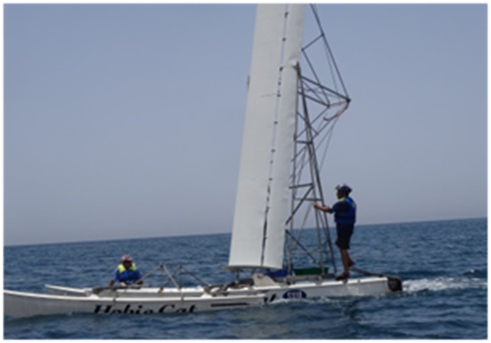 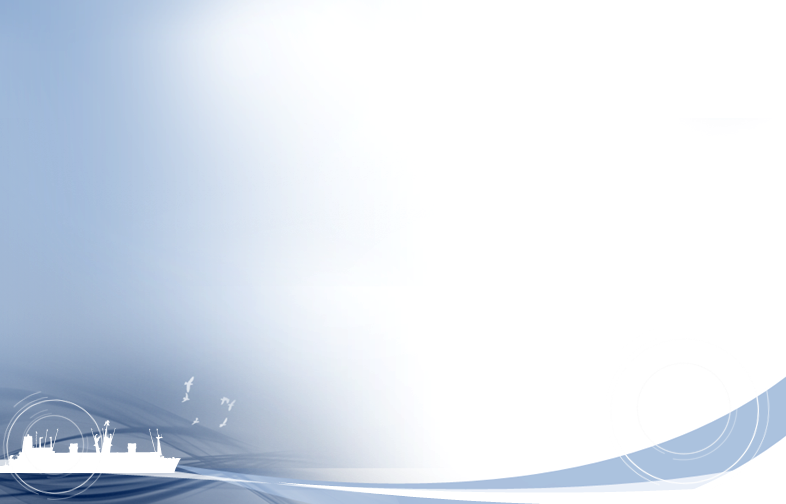 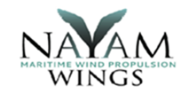 Business Plan
Next milestone: Completing R&D stage with designing and building the 3rd POC model with full capabilities
Partnering with a strategic partner to bring our product to real size manufacturing and installation
Business model: Agreements with the above partners for upfront payments  and royalties
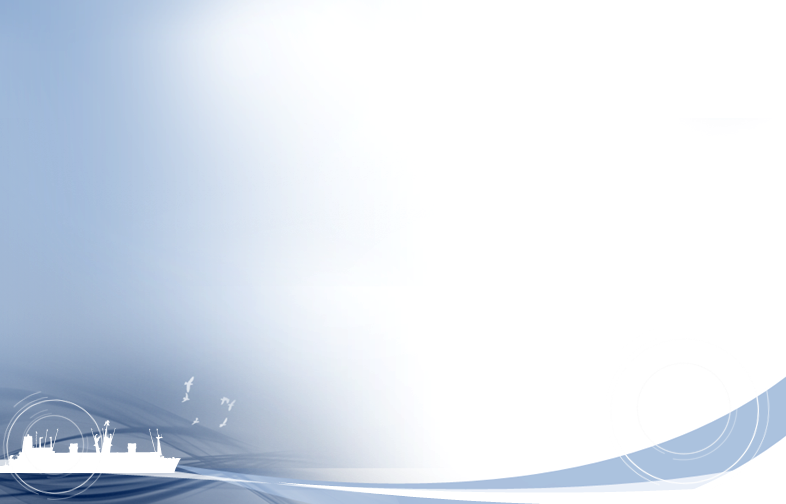 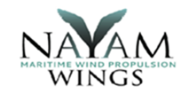 The TEAM
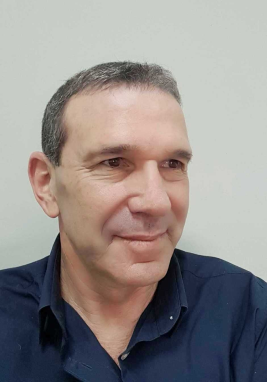 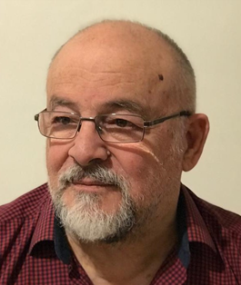 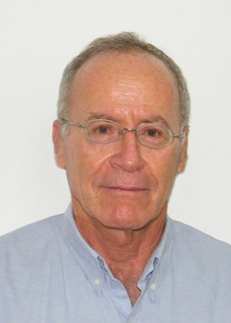 Amnon Kariv – CTO.
 Expert aeronautical engineer, aircraft and wing sail design
Ido Haklai – CFO. MBA, manager in entrepreneurships
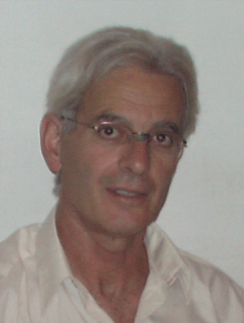 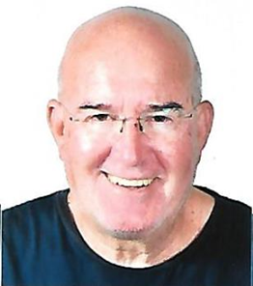 Amnon Asscher Founder, CEO.
Aeronautical engineer
Dov Ginsburg – COO. ExperiencedCEO at Nestle and Kimberly Clark.
Dr. Menashe Rajuan 
Advisory Board Managing / Consulting start ups
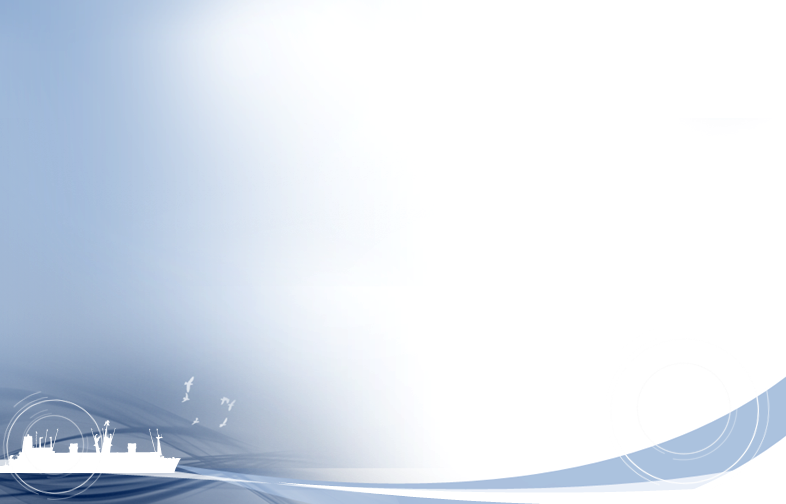 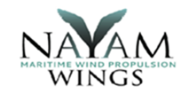 Open sea trial of POC model #1
Open sea trial of POC model  #4